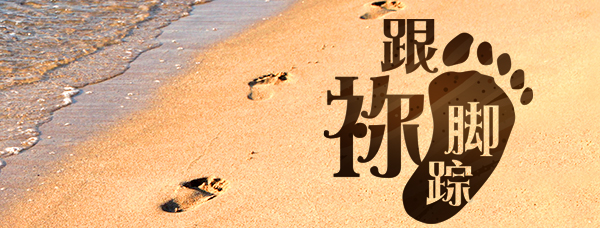 第十六单元：基督徒的得胜
第61讲：罪的权势
要义：金句
他救了我们脱离黑暗的权势，把我们迁到他爱子的国里。（西1:13）
2
精义：撮要
罪的黑暗不敌神子的赦免。
3
传播焦点
最安全范围
富比世 : 全球最安全国家   
 不再定罪了
怜悯的神向审判夸胜 
4
传播焦点
得胜死毒勾 
死的毒钩不见了
真理的自由
“真理”就是耶稣
5
生活应用
“在基督里”是什么意思？世人被定罪原因何在？为何基督徒“就不定罪了”？信徒是否可“为所欲为”呢？
我们今日还会犯罪，犯罪之后应当如何看待处理？
6
反思问题
你平常对自己有何看法？是否容易自我定罪活在害怕羞耻里？
你可曾在被人定罪或别人用羞辱方式让你沮丧时能起来得胜？秘诀是什么？
7
听众回馈
耶稣就是真理！罪的权势已被打破，祂这独一宣称，人想说什么？
8